2024二轮复习
专题六 
           近代中国的思想解放
          ——学习西方与救亡图存
近代中国的思想解放
向西方学习的历史趋势
马克思主义
毛泽东思想
民主、科学
师夷长技以制夷
中体西用
三民主义
维新思想
地主阶级
资产阶级
无产阶级
救亡图存
中国近代
唐人街
科举制
茶文化
中国服饰
中华文化外传的趋势
近代中国的思想解放
 ——学习西方与救亡图存
CONTEN  TS
一、器物救国：师夷——制夷与自强
二、制度救国：君主立宪与民主共和
三、思想救国：资本主义与社会主义
一、器物救国：师夷——制夷与自强
一、器物救国：师夷——制夷与自强
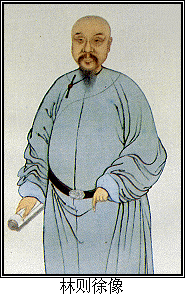 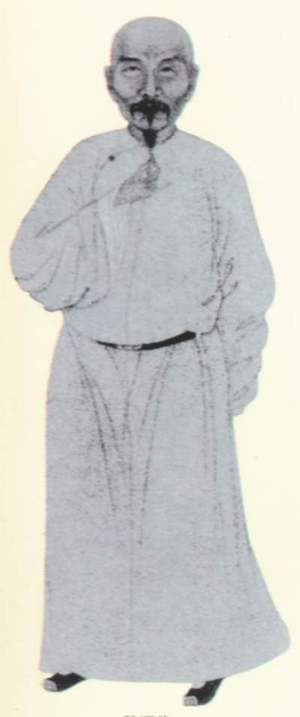 （一）抵抗派：师夷长技以制夷
19世纪40年代
1、背景：
（1）中国：封建统治危机四伏
（2）国际：西方资本主义国家崛起，殖民扩张。
（3）直接：鸦片战争战败，惊醒志士。
2、代表人物及主张
①林则徐收集各国消息情报和国际知识，包括国际法知识，编成《四洲志》等书稿，被称为“开眼看世界第一人”。
②魏源著《海国图志》是近代中国最早介绍外国历史地理的书籍之一，提出了“师夷长技以制夷” 的思想。
③徐继畲著《瀛寰志略》介绍了世界各国的风土人情及西方民主制度。近代第一部世界地理著作。
3、影响：挑战了传统思想，更新了学术风气，一定层度上冲击了“天朝上国”观念，但未能形成社会潮流。
一、器物救国：师夷——制夷与自强
（二）洋务派：“中体西用”思想
1、背景：
第二次鸦片战争后，列强的经济侵略加剧（外患）；
太平天国运动的打击（内忧）；
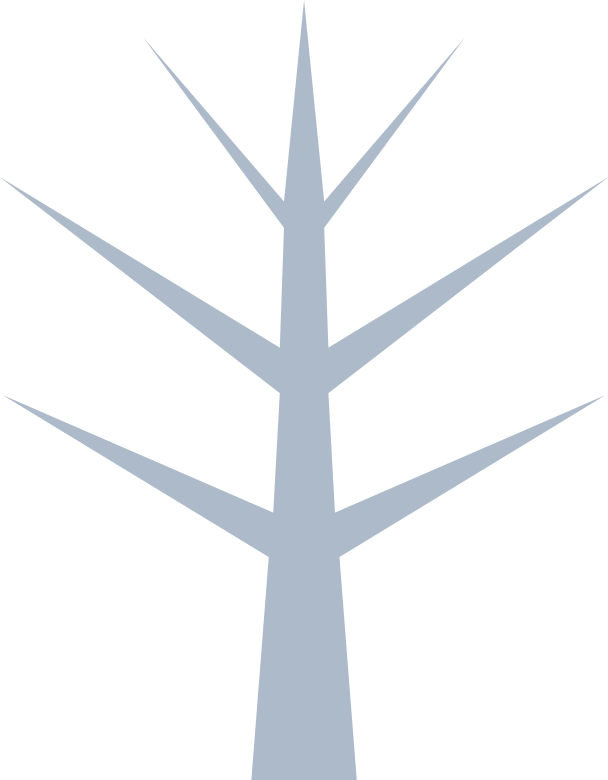 2、内涵：
西用：西方先进的科学与技术
西用（手段）
中体（根本）
3、目的：维护清廷统治
中体：传统制度与纲常伦理（儒家）
一、器物救国：师夷——制夷与自强
（二）洋务派：“中体西用”思想
4、实践：洋务运动
5、影响：
（1）将“师夷长技”思想付诸实践；推动洋务运动开展，迈出了中国近代化的第一步；（经济、教育、军事、外交、交通）
（2）冲击了守旧观念,促进西学传播，推动思想解放。
（3）局限：停留在器物层面，没有触及制度变革，最终失败。
（2015·全国）奕䜣力倡洋务又因在兄弟中排行第六，被称为“鬼子六”；洋务派官员丁日昌被称为“丁鬼奴”；郭嵩焘在一片冷嘲热讽中出任第一任驻英公使。这反映了
A．洋务运动与传统的观念发生冲突      B．崇洋媚外行为遭到社会鄙视
C．洋务派改器物不改制度受到批判      D．西方列强侵略激起国人抵制
二、制度救国：君主立宪与民主共和
二、制度救国：君主立宪与民主共和
（一）君主立宪：维新思想
维新变法思想
1、代表人物及主张
经济上：发展民族工商业，进行商战
文化上：兴学校，学习西方自然科学
政治上：主张革新，实行君主立宪制
康有为：托古改制
梁启超：伸民权，设议院，变法图存
严  复：物竞天择，适者生存
70年代产生（早期维新思想）
90年代渐趋成熟（康梁维新）
王韬
郑观应
薛福成
康有为
梁启超
严复
共同点：主张变革政治制度，实行君主立宪；发展资本主义经济。
二、制度救国：君主立宪与民主共和
（一）君主立宪：维新思想
2、90年代康、梁维新思想发展的原因：
①政治：甲午战败后，列强掀起瓜分中国狂潮，民族危机加深，“救亡图存”成为时代主题
②经济：19末民族资本主义初步发展
③阶级：民族资产阶级壮大并登上历史舞台
④思想：早期维新思想和西方民主思想的传播
3、康、梁维新思想的特点：
①“托古改制”、中西融合（西方资产阶级政治学说同传统的儒家思想相结合）。
②救亡图存
原因：
①儒家思想仍居正统地位，根深蒂固。
②民族资本主义发展不充分，民族资产阶级力量弱小。
③封建顽固势力强大，借助孔子权威减少变法阻力
④康有为的出身、阅历、所受教育有关，并没有脱离封建思想的束缚。
⑤资产阶级软弱（反对专制制度，但又从维护专制制度的传统文化中寻求根据）；其理论没有充分的证据，不一定符合历史事实（康、梁思想的局限性）
二、制度救国：君主立宪与民主共和
（一）君主立宪：维新思想
4、康、梁维新思想的影响：
①解放思想：冲击了传统的封建主义思想，促进资产阶级民主思想的传播；
②推动了维新变法运动的开展；
③推动了民族资本主义经济的发展。
④局限性：资产阶级妥协性，反专制思想不彻底；缺乏群众基础
（2021·全国乙）1898年，某书商慨叹废八股将使自己损失惨重，后来发现“经学书犹有人买”，其损失并不如以前估计之大，而该书商对新学书籍的投资不久又面临亏损。这可以反映出该时期
A．儒学地位颠覆   B．列强侵略加剧  
C．政局变化迅速   D．西学深入民心
（2014·全国Ⅰ）1898年，梁启超等联合百余举人上书，请废八股取士之制。参加会试的近万名举人，“闻启超等此举，嫉之如不共戴天之仇，遍播谣言，几被殴击”。这一事件的发生表明(　　)
A．废八股断送读书人政治前途   B．改制缺乏广泛的社会基础
C．知识分子在政治上极为保守   D．新旧学之间矛盾不可调和
（2016·全国）甲午战后，梁启超提出“诗界革命”，曾赋诗“泱泱哉我中华……物产腴沃甲大地，天府雄国言非夸。君不见英日区区三岛尚崛起，况乃堂矞吾中华！”这反映出“诗界革命”
A．倡导民主革命的思想               B．推动了白话文运动
C．适应了救亡图存的需要             D．成为改良思潮的开端
（2018·全国）英国科学家赫胥黎的《进化论与伦理学及其他》认为不能将自然的进化论与人类社会的伦理学混为一谈。但严复将该书翻译成《天演论》时，“煞费苦心”地将二者联系起来，提出自然界进化规律同样适用于人类社会。严复意在
A．纠正生物进化论的错误             B．为反清革命提供理论依据
C．传播“中体西用”思想             D．促进国人救亡意识的觉醒
二、制度救国：君主立宪与民主共和
（二）民主共和：三民主义
1、背景：
     ①社会环境：民族危机的不断加深，中国完全沦为半殖民地半封建社会；
     ②经济基础：民族资本主义经济的发展；
     ③理论基础：西方民主思想的传播；
     ④个人因素：孙中山对革命道路的探索。
2、提出：1905年，孙中山把中国同盟会的革命纲领“驱除鞑虏、恢复中华，创立民国、平均地权”概括为“三民主义”。
3、内容：
   民族主义：驱除鞑虏，恢复中华。（民族革命）以暴力革命的手段推翻清政府的专制统治。
   民权主义：创立民国。（政治革命）推翻帝制，建立资产阶级民主共和国。
   民生主义：平均地权。（社会革命）核定地价，现有的低价归原主所有，之后增长的地价归国民享有。
4、意义：
比较完整的资产阶级民主革命纲领，反映了中国人民实现民族独立和民主权利、民生幸福的愿望，是辛亥革命的重要理论指导；推动民主共和思想的传播；
局限性：未明确提出反对帝国主义；土地纲领不彻底；
二、制度救国：君主立宪与民主共和
（二）民主共和：三民主义
推动了国共合作与国民革命的开展
5、三民主义的新发展（新三民主义）：1924年
中国民族自求解放，各民族一律平等
推翻清政府，实现民族独立（驱除鞑虏，恢复中华）
民族压迫问题
没有明确提出反帝
明确反帝
前提
民权的普遍性和可行性
缺乏具体操作，不能保证民有
推翻专制，建立民主共和国（建立民国）
国家政权问题
民权为一般平民所共有
核心
平均地权、节制资本  耕者有其田
未废除封建土地所有制，未解决农民土地
更加关注农民和工人
社会发展
核定地价，涨价归公（平均地权）
补充
最大区别：
新三民主义包含“联俄、联共、扶助农工”三大政策
共同点：
都以民主共和、救亡图存为目标
(2021·山东)在近代中国，从“师夷长技以自夷”到“师夷长技以自强”，从“维新”代替“洋务”再到革命取代改良。这一系列的变化主要是由于(　　)
 A．“西学东渐”的深入      B．民族危机的加深
 C．民族资本主义的发展      D．思想解放的推动
毛泽东曾说：“本人信仰共产主义，主张无产阶级的社会革命。惟目前的内外压迫，非一阶级之力所能推翻，主张用无产阶级、小资产阶级及中产阶级左翼合作的国民革命，实行中国国民党之三民主义。”这一论述（　　）A．阐明了孙中山的新三民主义理论     B．说明了建立革命统一战线的理由C．指明了工农武装割据的革命道路     D．提出了抗日民族统一战线的纲领
1924年，共产党员罗汉、王文明、王大鹏等在海南创办农工职业学校。学校开设栽培、染织、雕刻等课程，同时讲授社会发展史和政治常识，并介绍共产主义和新三民主义。1926年春，增设政治课，宣传马克思主义理论。由此可知，该学校的创办主要是为了（　　）A．立农务本，学以致用               B．实业救国，富裕海岛C．普及教育，发达文化               D．扶助农工，唤醒民众
三、思想救国：资本主义与社会主义
三、思想救国：资本主义与社会主义
（一）西式资本主义思想：民主与科学（新文化运动）
1、背景：
①民族资本主义经济进一步发展,民族资产阶级力量的壮大，要求实行真正的民主政治。
②北洋军阀妄图复辟帝制，掀起尊孔复古的逆流。
③民主共和观念和西方启蒙思想传播;
④知识分子对辛亥革命失败的反思：缺乏对旧思想文化、旧礼教的彻底批判，多数国民的头脑仍被专制和愚昧牢牢地束缚。
2、开始标志：1915年9月15日,陈独秀在上海创办《青年杂志》,创刊号上发表《敬告青年》，提倡民主与科学,反对封建文化,揭开序幕
（2019全国）1916年1月，陈独秀在《青年杂志》撰文称：“个人之人格高，斯国家之人格亦高。个人之权巩固，斯国家之权亦巩固。而吾国自古相传之道德政治胥（皆）反乎是。”陈独秀意在(　　)
A．主张国家至上                     B．批判封建伦理
C．反对西方民主                     D．传播马克思主义
三、思想救国：资本主义与社会主义
（一）西式资本主义思想：民主与科学（新文化运动）
3、内容
(1)提倡民主与科学（德先生、赛先生），反对专制与迷信（核心）
①民主（Democracy）:不仅指西方资产阶级的民主制度，更强调人权、自由、平等、博爱等民主精神。(人权)
②科学(Science):不仅指科学知识，更强调科学精神、科学世界观、反对迷信、反对偶像崇拜。
(2)提倡新道德,反对旧道德;（前提）打倒孔家店
①新道德：指资产阶级的道德，追求个性解放、男女平等等。
②旧道德：以孔子为代表的以三纲五常为中心的儒家传统道德。孔教、礼法、贞节、旧伦理等
(3)提倡新文学,反对旧文学（载体）。
（内容：反封建；形式：白话文）1917.1胡适发表《文学改良刍议》，提倡白话文；
4、性质：资产阶级反封建的思想解放（启蒙）运动；
三、思想救国：资本主义与社会主义
（一）西式资本主义思想：民主与科学（新文化运动）
5、新文化运动的历史影响
①动摇了两千多年的封建正统思想的地位，是一场伟大的思想解放运动（最大功绩） 
②民主与科学思想得到弘扬，促进了民众的觉醒；
③利于马克思主义在中国的传播，为五四运动作了思想舆论上的准备；
④推动了自然科学在中国发展；
⑤推动了文化的普及和繁荣（文化平民化）
⑥社会革命:妇女解放、婚姻自由、家庭革命
局限性：
①对东西方文化，存在绝对否定或绝对肯定偏向；
②局限于知识界，没有与工农群众的斗争相结合；
三、思想救国：资本主义与社会主义
（一）西式资本主义思想：民主与科学（新文化运动）
（2019全国）1915～1918年，《新青年》中“革命”“科学”“平等”“民主”等词出现频次大体相当：1919～1922年，“民主”出现次数不到“科学”的1/10，不及“革命”的1/20。这种变化可说明
A．新文化运动主流思想发生转变       B．国民革命运动受到民众普遍拥护
C．资本主义政体模式被知识界否定     D．中国社会主要矛盾发生改变
(2021湖南)1919年11月,有人指出当时全国新出版物中普遍有“一个‘?’疑问符”,“这个‘疑’字不但把我国固有的思想信仰摇动了,而且把‘舶来品’的思想信仰也摇动起来”。思想界这一状况(　　)
A.是基于对五四运动的反思      B.促进了新思想的进一步传播
C.反映中西文化矛盾的激化      D.表明使用新式标点成为时尚
6、新文化运动的主流思想发生转变：宣传马克思主义
①撰写文章：1919年李大钊《我的马克思主义观》。
②组织团体：李大钊—(最早)马克思学说研究会。陈独秀—马克思主义研究会。
③翻译著作：李达、李汉俊、陈望道（1920.8翻译《共产党宣言》）④平民教育：创办工人夜校。
三、思想救国：资本主义与社会主义
（二）俄式社会主义思想：马克思主义的传播
1、马克思主义广泛传播：五四运动后（1919年）
2、马克思主义的发展：毛泽东思想
三、思想救国：资本主义与社会主义
实事求是（核心）
群众路线
独立自主
（二）俄式社会主义思想：马克思主义的传播
2、马克思主义的发展：
         毛泽东思想
毛泽东思想活的灵魂
一切从实际出发，理论联系实际，把马克思主义普遍真理同中国革命具体实践相结合。是毛泽东思想的根本点，是党的思想路线的核心
从中国实际出发，主要依靠自己的力量发展革命和建设事业，是我们立国、建国的一个根本方针。
一切为了群众，一切依靠群众，从群众中来，到群众中去的路线。群众路线是科学的领导方法和工作方法，是对马克思主义的重大发展。
地位与影响：
 ①是马克思主义与中国革命实际相结合的第一次历史性飞跃的理论成果，是中国共产党取得中国革命胜利的理论武器。
 ②是建设中国特色社会主义理论的思想根源和理论先导，也是中华民族团结振兴的精神支柱，具有承上启下、继往开来的重要历史地位。
[Speaker Notes: 毛泽东思想活的灵魂
实事求是、群众路线、独立自主，是毛泽东思想全部内容的活的灵魂。这其中，实事求是是核心，实事求是是群众路线和独立自主的思想基础和前提，而群众路线、独立自主是实事求是的具体体现。三者相互影响，互为条件，共同构成了毛泽东思想活的灵魂。]
近代中国的思想解放——学习西方与救亡图存
向西方学习的特点：
(1)学习背景： 西方文明冲击下由被动到主动;
(2)学习内容： 经历了由“器物”到“制度”再到“思想文化”不断深化的历程;
(3)学习过程： 经历了由盲目排外到认识到西学的进步性，转而学习西方的过程。各种进步思想之间体现了继承与发展的关系;
(4)学习对象：由“学英”到“学日”“学美”再到“学俄”；
(5)进程艰难，新旧交锋：
        ①维新派与封建顽固势力的论战；
        ②保皇派与革命派的论战；
        ③新文化运动中问题与主义之争。
（6）主题：救亡图存
近代中国人探索独立强国的道路选择：
⑴走西方人的路
 ①维新派主张向日本学习，通过改良，建立资产阶级君主立宪政体。
 ②革命派主张向美国学习，通过暴力革命的方式，建立资产阶级共和国。
⑵走俄国人的路：中共通过学习俄国的“城市中心论”来夺取政权。南昌起义、秋收起义等以攻打中心城市为目标的革命失败了。
⑶走自己的路：1927年文家市决策后，毛泽东率领工农革命军建立了井冈山革命根据地，点燃了“工农武装割据”的星星之火，提出了 “工农武装割据”理论。中国人民终于找到了适合中国国情的民主革命道路。
（2018·全国Ⅲ）1920年，一些人撰文批评工读互助等社会改良活动，认为“零零碎碎的救济”“无补大局”，主张对社会进行“根本改造”，走进工厂，深入工人群众。这表明当时（　　）A．民主与科学观念广泛传播           B．实业救国运动如火如荼C．马克思主义影响日益增强           D．批判传统礼教成为共识
（2021·全国）1934年，毛泽东提出：“我们是革命战争的领导者、组织者，我们又是群众生活的领导者、组织者……在这里，工作方法的问题，就严重地摆在我们的面前。我们不但要提出任务，而且要解决完成任务的方法问题。”当时毛泽东强调改进工作方法意在（　　）A．发动群众参加革命战争             B．开辟中国革命的新道路C．建立广泛革命统一战线             D．动员社会各界进行抗战
近代中华文化的传播（东学西传）
(1)唐人街：19世纪，大量华工来到美洲和大洋洲，华工的聚集地形成唐人街，保留和传播着中华文化。
(2)科举制：鸦片战争后，中国的科举制被大量介绍到西方，对西方文官制度的形成有重要影响，促进了西方民主政治制度的完善。
(3)饮茶风俗：最初，中国茶主要在中国周边传播；近代以来，欧美、日本等地在接受中国茶和茶文化的同时，也根据自身的风俗习惯创造出新的茶文化。
(4)服饰风格：富有东方韵味的中国服饰文化传入欧洲，对欧洲尤其是法国的服装设计产生了深远的影响。